Transmission Control Protocol (TCP)
Reliable bi-directional byte stream
Connection-oriented
Flow control
prevent sender from overrunning receiver buffers
Highly tuned congestion control algorithm
Sliding window, go back N/SACK, RTT est, …
Outline
Reliability
Retransmissions
Sequence numbers
Timeouts/RTTs
Connections
Sliding Window
Multiple in-flight messages
Flow control
Congestion Control
2
Reliable Transmission
How do we send packets reliably?

Two mechanisms
Acknowledgements
Timeouts
Simplest reliable protocol: Stop and Wait
Packet
ACK
Reliability: Stop and Wait
Send a packet, wait until ack arrives
retransmit if no ack within timeout
Receiver acks each packet as it arrives
Sender
Receiver
Time
Timeout
Next Packet
Packet
Packet
Packet
Packet
Packet
Packet
ACK
ACK
ACK
ACK
ACK
ACK
ACK
Reliability: Recovering from error
Use a unique sequence number to recognize resends!
Timeout
Timeout
Timeout
Time
Packet
Timeout
Timeout
Timeout
Packet lost
ACK lost
Early timeout
Success
[Speaker Notes: What’s wrong here

Success and ACK lost is indistinguishable.  Deliver twice
Cant recognize resends!]
Reliability: What happens on reboot?
How do we distinguish packets sent before and after reboot?
Solutions?
Restart sequence # at 0?
Remember last sequence number?
Include epoch number in packet (stored on disk)?
Ask other side what the last sequence # was?

TCP sidesteps this problem with random initial seq # (in each direction)
Pkt 0
ACK 0
ACK 0
ACK 1
Reliability: Handling resends
Use unique ID for each pkt
for both packets and acks
Start from a random initial sequence number
Pkt 0
Pkt 1
Timeout
Reliability: How do we determine timeouts?
If timeout too small, useless retransmits
can lead to congestion collapse (and did in 86)
as load increases, longer delays, more timeouts, more retransmissions, more load, longer delays, more timeouts …
Dynamic instability!
If timeout too big, inefficient
wait too long to send missing packet
Timeout should be based on actual round trip time (RTT)
varies with destination subnet, routing changes, congestion, …
Reliability: Estimating RTTs
Idea: Adapt based on recent past measurements
For each packet, note time sent and time ack received
Compute RTT samples and average recent samples for timeout
EstimatedRTT = 0.9*EstimatedRTT + 0.1*SampleRTT

This is an exponentially-weighted moving average (low pass filter) that smoothes the samples.
Set timeout to small multiple (2) of the estimate
Reliability: Estimated Retransmit Timer
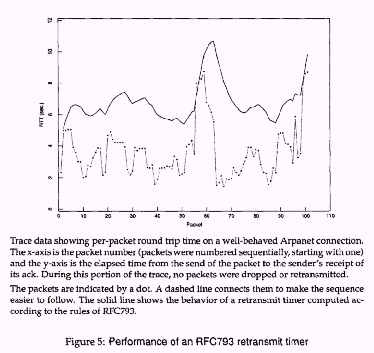 Reliability: What about retransmissions?
How do we distinguish first ack from retransmitted ack?
First send to first ack?
What if ack dropped?
Last send to last ack?
What if last ack dropped?
Might never be able to fix too short a timeout!
Timeout!
Reliability: Retransmission ambiguity
TCP: Karn-Partridge
ignore RTT estimates for retransmitted pkts
double timeout on every retransmission
Add sequence #’s to retransmissions (retry #1, retry #2, …)
Modern TCP (RFC 1323): Add timestamp into packet header; ack returns timestamp
Reliability: Jacobson/Karels Algorithm
Problem:
Variance in RTTs gets large as network gets loaded
Average RTT isn’t a good predictor when we need it most
Solution: Track variance too.
Difference = SampleRTT – EstimatedRTT
EstimatedRTT = EstimatedRTT + ( x Difference)
Deviation = Deviation + (|Difference|- Deviation)
Timeout =  x EstimatedRTT +  x Deviation
In practice,  = 1/8,  = 1 and  = 4
Reliability: Estimate with Mean + Variance
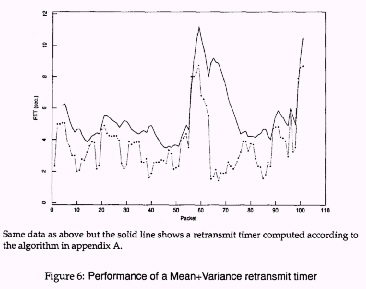 Packet
ACK
Outline
What we have:
Sender
Receiver
Time
Timeout
What’s next:
Example: BW = 1Mbps RTT = 100ms  10pks/sec
10Mbps?
Let’s send send multiple packets without waiting for first to be acked
Outline
Reliability
Retransmissions
Sequence numbers
Timeouts/RTTs
Connections
Sliding Window
Multiple in-flight messages
Flow control
Congestion Control
16
Connections: What are they good for?
Allows both sides to
allocate state for buffer size, state variables, …
calculate estimated RTT, estimated MTU, etc.
Helps prevent
Duplicates across incarnations
Intentional hijacking
random nonces => weak form of authentication
Connections: Three-Way Handshake
Opens both directions for transfer
Active participant
Passive participant
(client)
(server)
SYN, SequenceNum =
x
,
y
1
+
SYN + ACK, SequenceNum =
x
Acknowledgment =
ACK, Acknowledgment =
y
+
1
+data
[Speaker Notes: Syns are retransmitted if lost]
Connections: State Transitions
Notation: send/receive
CLOSED
Active open
/SYN
Passive open
Close
Close
LISTEN
SYN/SYN + ACK
Send/
SYN
SYN/SYN + ACK
SYN_RCVD
SYN_SENT
ACK
SYN + ACK/ACK
Close
ESTABLISHED
/FIN
Close
/FIN
FIN/ACK
FIN_WAIT_1
CLOSE_WAIT
FIN/ACK
ACK
Close
/FIN
FIN_WAIT_2
CLOSING
LAST_ACK
Timeout after two
ACK
ACK
segment lifetimes
FIN/ACK
TIME_WAIT
CLOSED
[Speaker Notes: Trace syn->syn ack->ack

What happens when both initiate at the same time]
Connections: Teardown
Symmetric: either side can close connection (or RST!)
Web server
Web browser
FIN
data, ACK
Half-open connection; data can be continue to be sent
data, ACK
FIN
ACK
Can reclaim connection  after 2 MSL
ACK
Can reclaim connection  right away (must be at least 1MSL after first FIN)
[Speaker Notes: Draw the easier case]
Connections: Why wait for 2MSL?
We wait 2MSL (two times the maximum segment lifetime of 60 seconds) before completing the close

Why?

ACK might have been lost and so FIN will be resent
Could interfere with a subsequent connection
Connections: TCP Handshake in an Uncooperative Internet
TCP SYN flood
server maintains state for every open connection
if attacker spoofs source addresses, can cause server to open lots of connections
eventually, server runs out of memory
Malicious attacker
Server
SYN, SequenceNum =
SYN, p
x
SYN, q
SYN, r
SYN, s
SYN + ACK, y, x + 1
Connections: TCP SYN cookies
Solution: SYN cookies
Server keeps no state in response to SYN; instead makes client store state
Server picks return seq # y = © that encrypts x
Gets © +1 from sender; unpacks to yield x
Client
Server
SYN, SequenceNum =
x
SYN + ACK, ©, x + 1
ACK, © + 1
Outline
Reliability
Retransmissions
Sequence numbers
Timeouts/RTTs
Connections
Sliding Window
Multiple in-flight messages
Flow control
Congestion Control
24
Stop and Wait is slow
Example: BW = 1Mbps, RTT = 100ms
		 10pks/sec


What about 10Mbps?


Let’s send send multiple packets without waiting for first to be acked
25
Sliding Window: Reliable, ordered delivery
Two constraints:
Receiver can’t deliver packet to application until all prior packets have arrived
Sender must prevent buffer overflow at receiver

Solution: sliding window
Allows W packets to be outstanding
Advance when sender and receiver agree packets at beginning have been received
Sliding Window: Sender
Sender buffers up to W segments until they are acknowledged
LFS=Last Frame Sent, LAR=Last Ack Received
Sends while LFS – LAR <= W
W=5
Unsent
Acked
Unacked
LAR
LFS
27
Sliding Window: Sender
Transport accepts another segment of data from the Application…
Transport sends it (as LFS-LAR  5)
W=5
Unsent
Acked
Unacked
LAR
LFS
28
Sliding Window: Sender
Next higher ACK arrives from peer…
Window advances, buffer is freed
LFS - LAR  4 (can send one more)
W=5
Unsent
Acked
Unacked
LAR
LFS
29
Sliding Window: Cumulative Ack
Receiver keeps only a single packet buffer for the next segment
State variable, LAS = Last Ack Sent

On receiver:
If seq. number is LAS+1, accept and pass it to app, update LAS, send ACK
Otherwise discard (as out of order)
30
[Speaker Notes: Now let’s look at the receiver

I’ll present two approaches.  First the one that TCP originally used, then the one it uses today.

…


The problems is that, if we only lose one packet, we spend a lot of time retransmitting everything else.]
Sliding Window: Selective Ack
Receiver passes data to app in order, and buffers out-of-order segments to reduce retransmissions

ACK conveys highest in-order segment, plus hints about out-of-order packets
31
Sliding Window: Retransmissions
Cumulative Ack sender uses a single timer to detect losses
On timeout, resends buffered packets starting at LAR+1


Selective Ack sender uses a timer per unacked packet to detect losses
On timeout for packets, resend it
Hope to resend fewer packets
32
Sliding Window: Shortcut timeout
If packets usually arrive in order, out of order delivery is (probably) a packet loss
TCP Fast retransmit
if sender gets acks that don’t advance LAR, resends missing packet
Sliding Window: Receiver
Consider receiver with W buffers
LAS = Last Ack Sent
App pulls in-order data from buffer with recv() call
W=5
Out of range
Finished
LAS
34
Sliding Window: Receiver
Suppose the next two segments arrive, but app does not call recv()
W=5
Out of range
Finished
LAS
35
Sliding Window: Receiver
Suppose the next two segments arrive, but app does not call recv()
LAS rises, but we can’t slide window!
W=5
Out of range
Finished
Acked
LAS
36
Sliding Window: Receiver
If further segments arrive (even in order) we can fill the buffer
Must drop segments until app recvs!
W=5
Out of range
Finished
Acked
LAS
37
[Speaker Notes: You may think, what if we didn’t raise LAS?  No Ack =>  timeout

if data is acked, sender will send more!
If data is not acked, sender will retransmit!]
Sliding Window: Flow Control
Avoid loss at receiver by telling sender the available buffer space
WIN=#Free, not W (from LAS)
In TCP, WIN is measured in bytes
WIN=3
Out of range
Finished
Acked
LAS
38
[Speaker Notes: W knows anyway
WIN measured from LAS


Communicated with ACKS]
Sliding Window: Flow Control
Sender uses the lower of the sliding window and flow control window (WIN) as the effective window size
WIN=3
Out of range
Finished
Acked
LAS
39
Sliding Window: When to resume sending?
If receive window = 0, sender stops
no data => no acks => no window updates

Sender periodically pings receiver with one byte packet
receiver acks with current window size
Sliding Window: Very slow senders/receivers
What happens when the sender/receiver can only handle a few bytes at a time?
Silly window syndrome
receive window opens a few bytes
sender transmits little packet
receive window closes
Solution (Clark, 1982): sender doesn’t resume sending until window is half open
Outline
Reliability
Retransmissions
Sequence numbers
Timeouts/RTTs
Connections
Sliding Window
Multiple in-flight messages
Flow control
Congestion Control
42
[Speaker Notes: We now know how to send multiple…..   Without overwhelming the receiver, but now we need to talk about how we send multiple messages without overwhelming the network.]
Importance of Congestion Control
TCP originally did not have congestion control

Congestion control dynamically varies the size of the window to match available bandwidth
Sliding window uses minimum of cwnd, the congestion window, and the advertised flow control window

The big question: how do we decide what size the window should be?
[Speaker Notes: Instead it used a fixed sliding window size that would mostly either underutilized the network or congest it.

This ended up being really bad 

Goodput vs load 
Increase in load results in a decrease in useful work done

We want to operate in a network right before congestion]
Bandwidth Allocation
Efficient: 
Most capacity used but there is no congestion

Fairness: 
different users should get their fair share of the bandwidth
Efficiency
50ms
Source
Buffer absorbs bursts when input rate > output
If sending rate is persistently > drain rate, queue builds
Dropped packets represent wasted work

Window size = round trip delay * bit rate
1
100-Mbps Ethernet
Router
Destination
1.5-Mbps DSL link
Packets dropped here
Fairness vs Efficiency
If we care about fairness:
AB: ½, BC: ½, and AC: ½  
Total traffic carried is 1 ½ 
If we care about efficiency:
AB: 1, BC:1, and AC: 0
Total traffic rises to 2!
1
1
A
B
C
Fairness
First, need to define what is a fair allocation. 
Consider n flows, each wants a fraction fi of the bandwidth 
Max-min fairness:
First satisfy all flows evenly up to the lowest fi.. Repeat with the remaining bandwidth.
f4
f1
f3
f2
Tracking the Bottleneck Bandwidth
Additive increase
Ack arrives => no drop => increase window size by one packet/window
and therefore increase sending rate a little
Multiplicative decrease
Timeout => dropped packet => cut window size in half
and therefore cut sending rate in half
TCP “Sawtooth”
Oscillates around bottleneck bandwidth
adjusts to changes in competing traffic
What if two TCPs share link?
Reach equilibrium independent of initial bw
assuming equal RTTs, “fair” drops at the router
Why AIMD?
Two users competing for bandwidth:






Consider the sequence of moves from AIMD, AIAD, MIMD, MIAD.
What if TCP and UDP share link?
Independent of initial rates, UDP will get priority!  TCP will take what’s left.
Slow start
How do we find bottleneck bandwidth?
Start by sending a single packet
start slow to avoid overwhelming network
Multiplicative increase until get packet loss
quickly find bottleneck
Remember previous max window size
shift into linear increase/multiplicative decrease when get close to previous max ~ bottleneck rate
called “congestion avoidance”
Slow Start
Quickly find the bottleneck bandwidth
Avoiding burstiness: ack pacing
bottleneck
packets
Sender
Receiver
acks
Window size = round trip delay * bit rate
Putting It All Together
Timeouts dominate performance!
Fast Retransmit
1
Can we detect packet loss without a timeout?
Receiver will reply to each packet with an ack for last byte received in order
Duplicate acks imply either
packet reordering (route change)
packet loss
TCP Tahoe
resend if sender gets three duplicate acks, without waiting for timeout
2
3
1
1
4
5
1
1
1
2
5
Fast Retransmit Caveats
Assumes in order packet delivery
Recent proposal: measure rate of out of order delivery; dynamically adjust number of dup acks needed for retransmit
Doesn’t work with small windows (e.g. modems)
what if window size <= 3
Doesn’t work if many packets are lost
example: at peak of slow start, might lose many packets
Fast Retransmit
Fast Recovery
When doing fast retransmit, don’t use slow start

Instead, go straight to congestion avoidance
Fast Recovery
TCP: This is your life...
1984
Nagel’s algorithm
to reduce overhead
of small packets;
predicts congestion collapse
1975
Three-way handshake
Raymond Tomlinson
In SIGCOMM 75
1987
Karn’s algorithm
to better estimate round-trip time
1990
4.3BSD Reno
fast retransmit
delayed ACK’s
1983
BSD Unix 4.2
supports TCP/IP
1988
Van Jacobson’s algorithms
congestion avoidance and congestion control
(most implemented in 4.3BSD Tahoe)
1986
Congestion collapse
observed
1974
TCP described by
Vint Cerf and Bob Kahn
In IEEE Trans Comm
1982
TCP & IP
RFC 793 & 791
1980
1990
1985
1975
TCP: After 1990
1994
T/TCP
(Braden)
Transaction
TCP
1996
SACK TCP
(Floyd et al)
Selective Acknowledgement
2006
SPDY
1996
FACK TCP
(Mathis et al)
extension to SACK
1996
Hoe
Improving TCP startup
1993
TCP Vegas 
(Brakmo et al)
real congestion avoidance
1994
ECN
(Floyd)
Explicit 
Congestion
Notification
1994
1993
1996
Slow Start Problems
Bursty traffic source
will fill up router queues, causing losses for other flows
solution: ack pacing
Slow start usually overshoots bottleneck
will lose many packets in window
solution: remember previous threshold
Short flows
Can spend entire time in slow start!
solution: persistent connections?
What if TCP connection is short?
Slow start dominates performance
What if network is unloaded?
Burstiness causes extra drops
Packet losses unreliable indicator
can lose connection setup packet
can get drop when connection near done
signal unrelated to sending rate
In limit, have to signal every connection
50% loss rate as increase # of connections